Хемија за 7.разред
Да поновимо атомски и масени број
Атомски број (редни број)-Z
Да се подсетимо да атомски број представља број протона и број електрона  у атому. 

Сваки хемијски елемент има свој атомски (редни) број који је увек мањи у односу на масени број. Може бити приказан горе (изнад) или доле ( испод ) хемијског симбола у периодном систему елемената. Свеједно је.

Тако на пример магнезијум-Mg има свој атомски број 12.
[Speaker Notes: Y]
Хајде да представимо симбол магнезијума-Mg и погледамо сами где је приказан атомски број?

                                                      Атомски број -Z



Колико магнезијум има честица протона и електрона?

Браво,12!

Хајде да то и запишемо

P+=12
e- =12
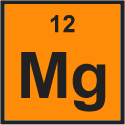 ГРАЂА АТОМА
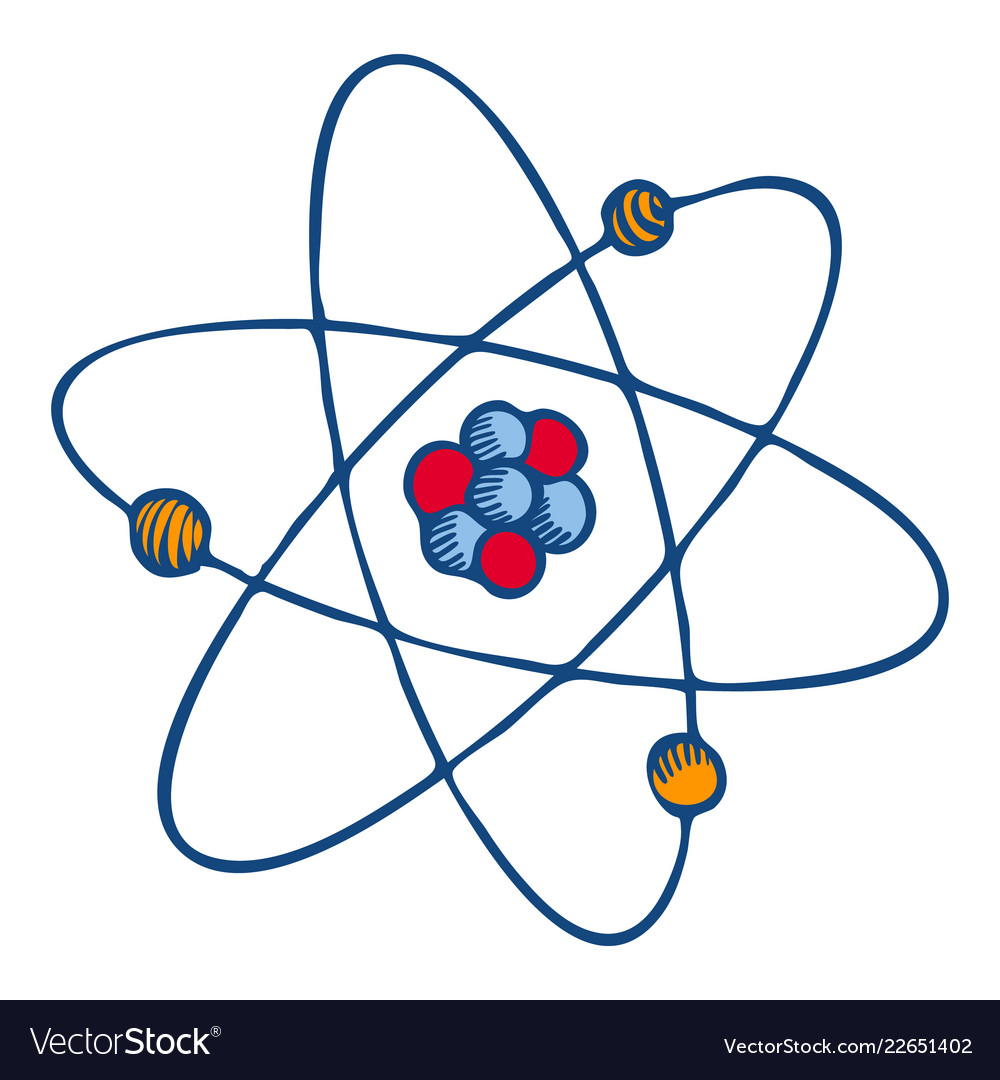 ПРОТОН

ЕЛЕКТРОН 


НЕУТРОН
Масени број-А
За разлику од атомског броја,масени број представља збир протона и неутрона у језгру атома.

                                               
                                                                                 језгро 
Сетимо се градива када 
смо рекли да се атом састоји 
од језгра и електронског омотача. У језгру 
су смештене честице 
протона и неутрона.
                                           
                                     електронски омотач
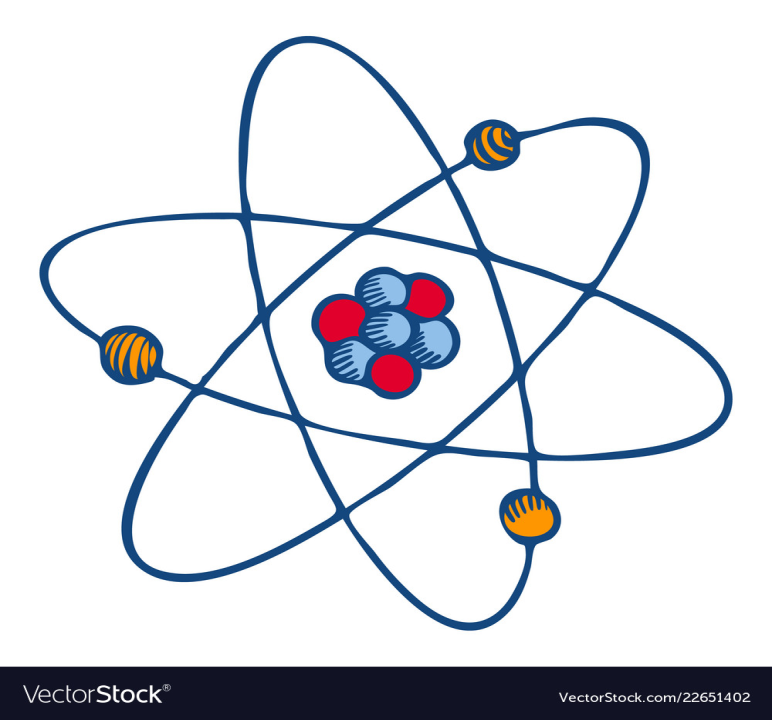 Питање: А,где је на слици приказан масени број магнезијума-Mg ?
Масени број магнезијума -Mg заокружимо као цео број 24. 
Да бисмо знали колико има број неутрона ,мораћемо да напишемо овако:
n= A-Z
n= 24-12
n= 12
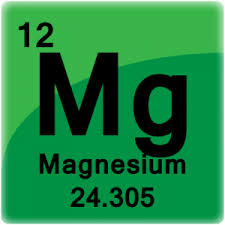 Масени број -A
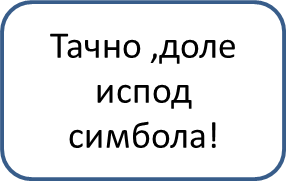 МАСЕНИМасени број је увек већи у односу на атомски број.
1.Размисли и одговори:
У табели упиши одговарајуће бројеве. Обавезно користи периодни систем елемената.
Ко може више!Вежбамо
2. Одреди број протона,електрона и неутрона у атомима:

а. Кисеоника (O)    А= 16     Z= 8

б.Флуора  ( F)           А= 19       Z= 9

p+ =? 
е-=?
no= ?
n0= A-Z
Браво,децо!!
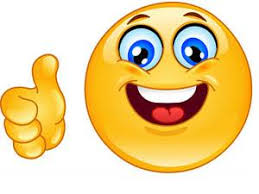